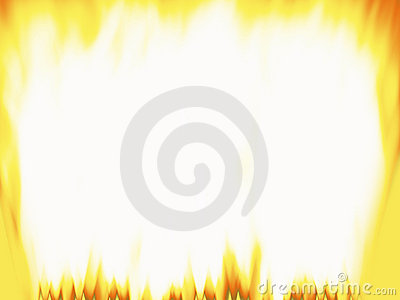 ИГРА – ВИКТОРИНА
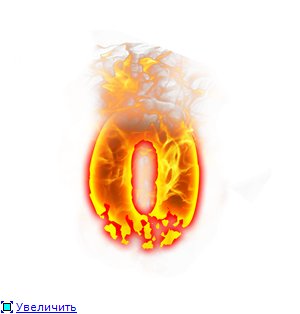 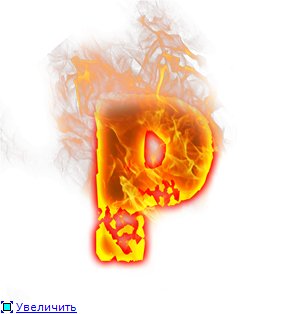 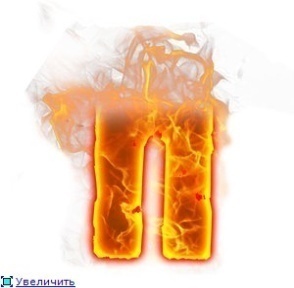 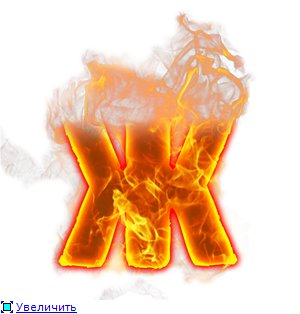 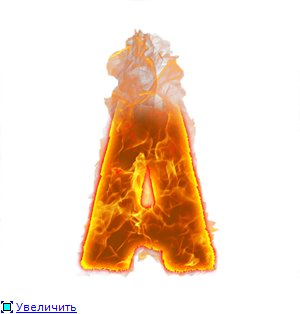 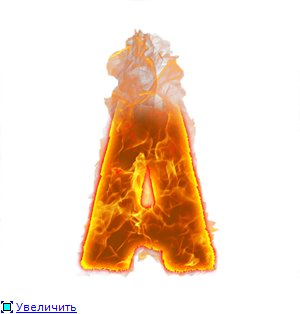 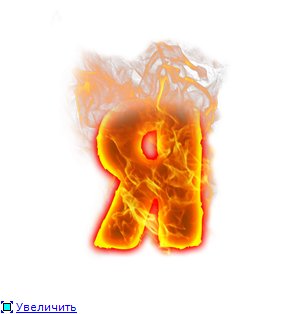 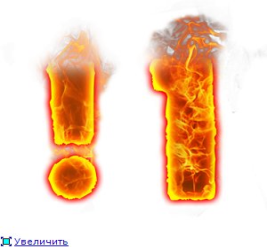 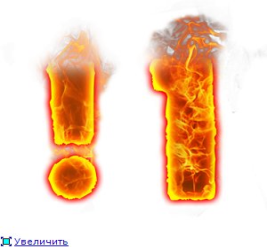 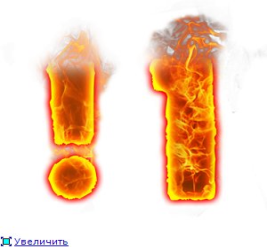 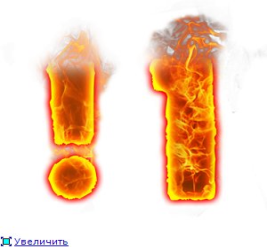 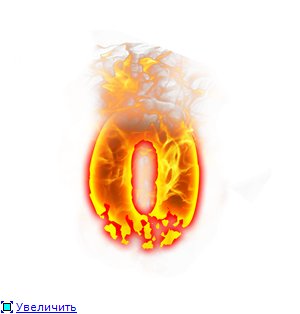 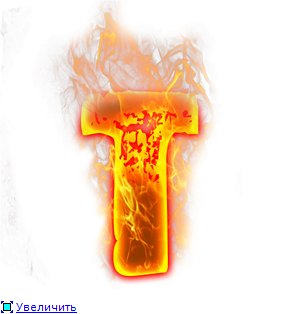 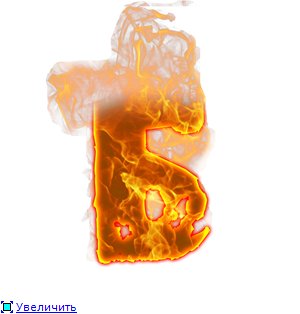 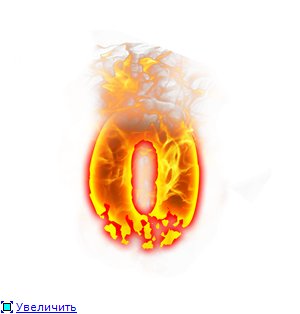 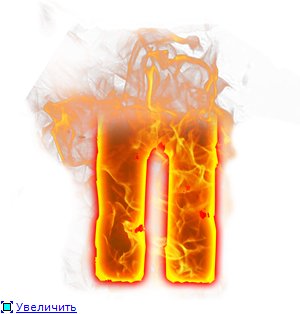 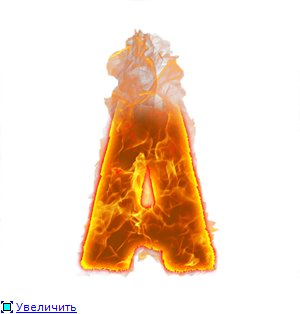 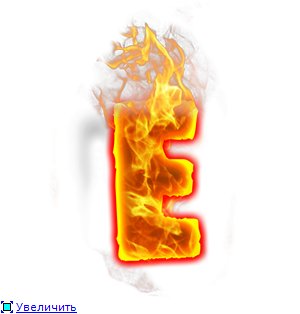 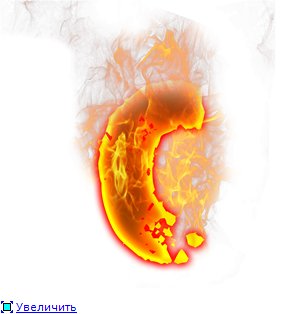 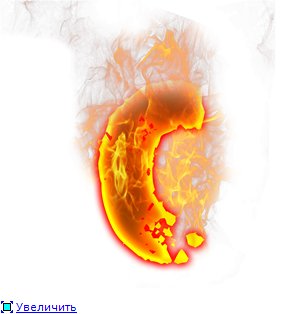 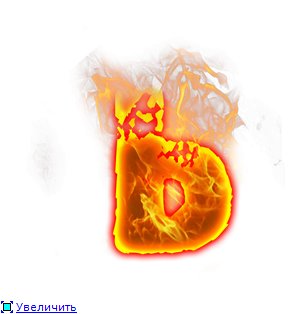 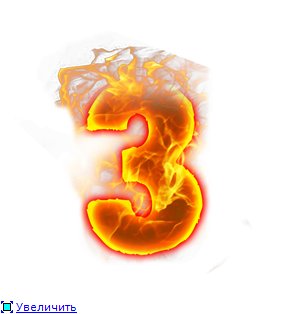 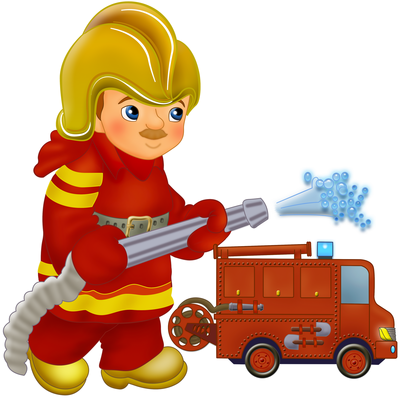 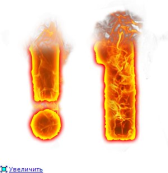 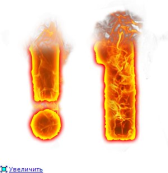 Подготовили воспитатели
 2 младшей группы «Непоседы»
Дюрягина Л.А.
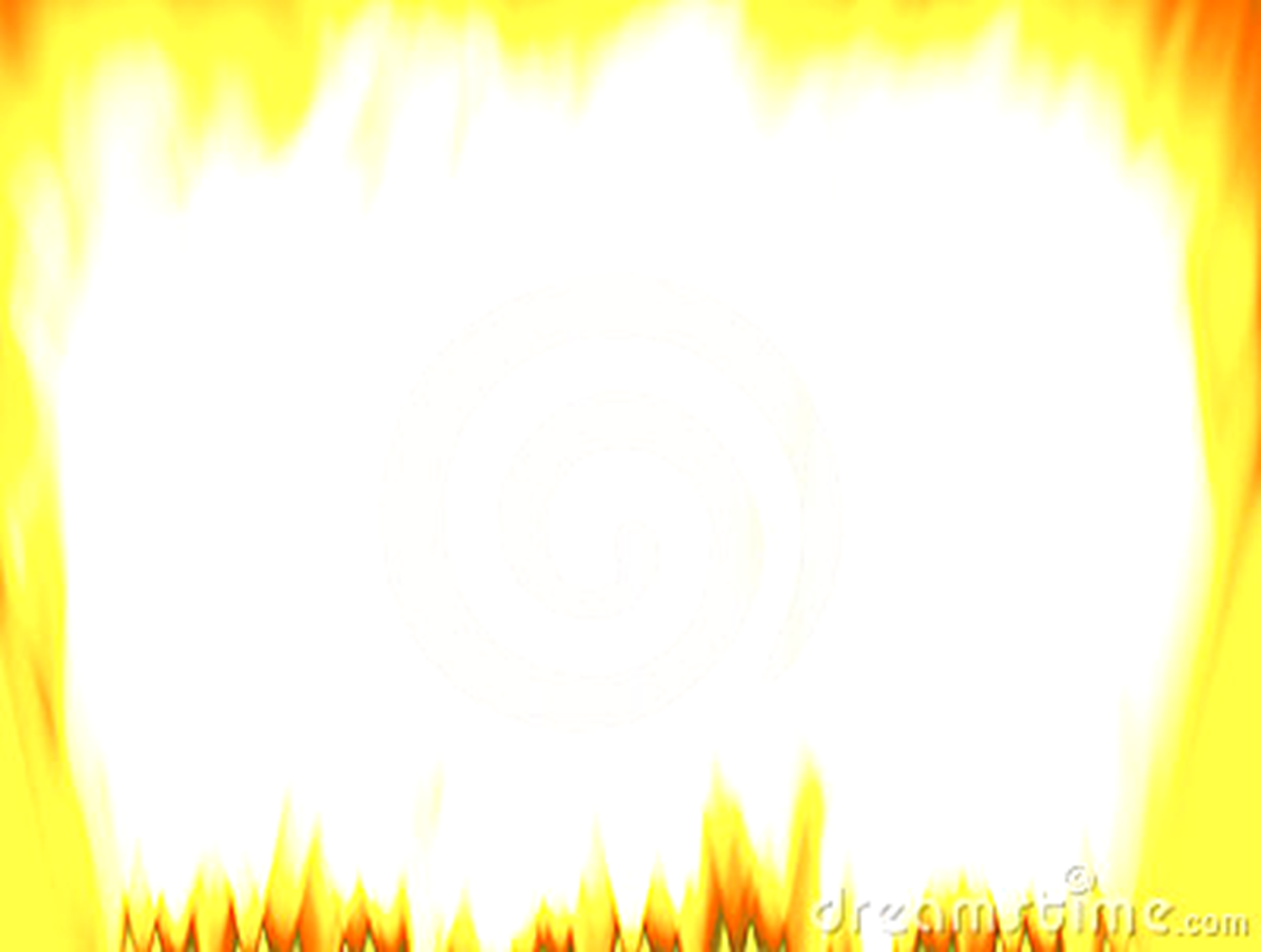 Игра «Доскажи словечко»
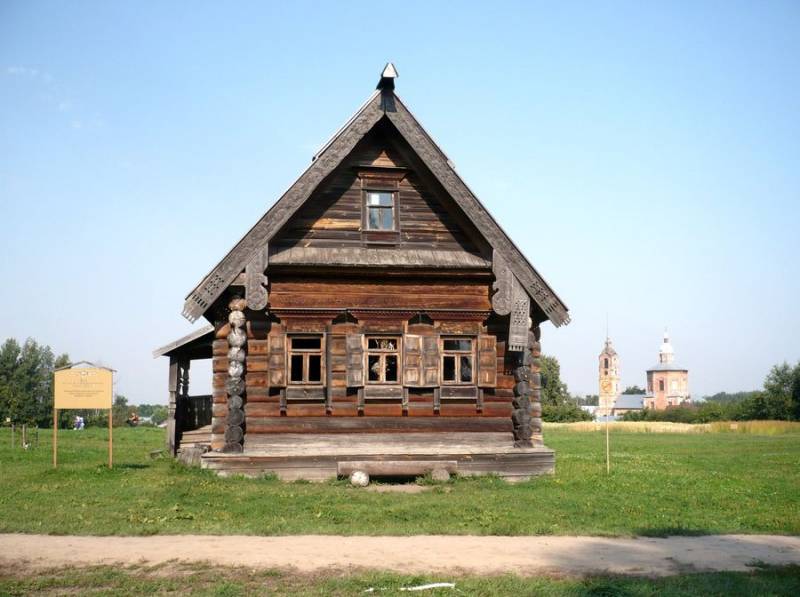 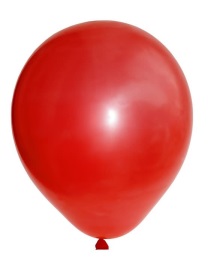 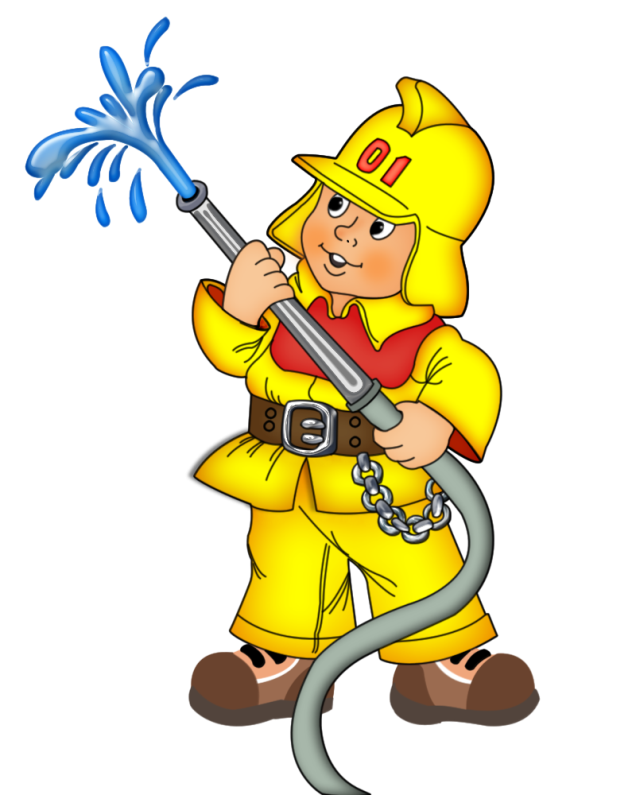 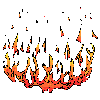 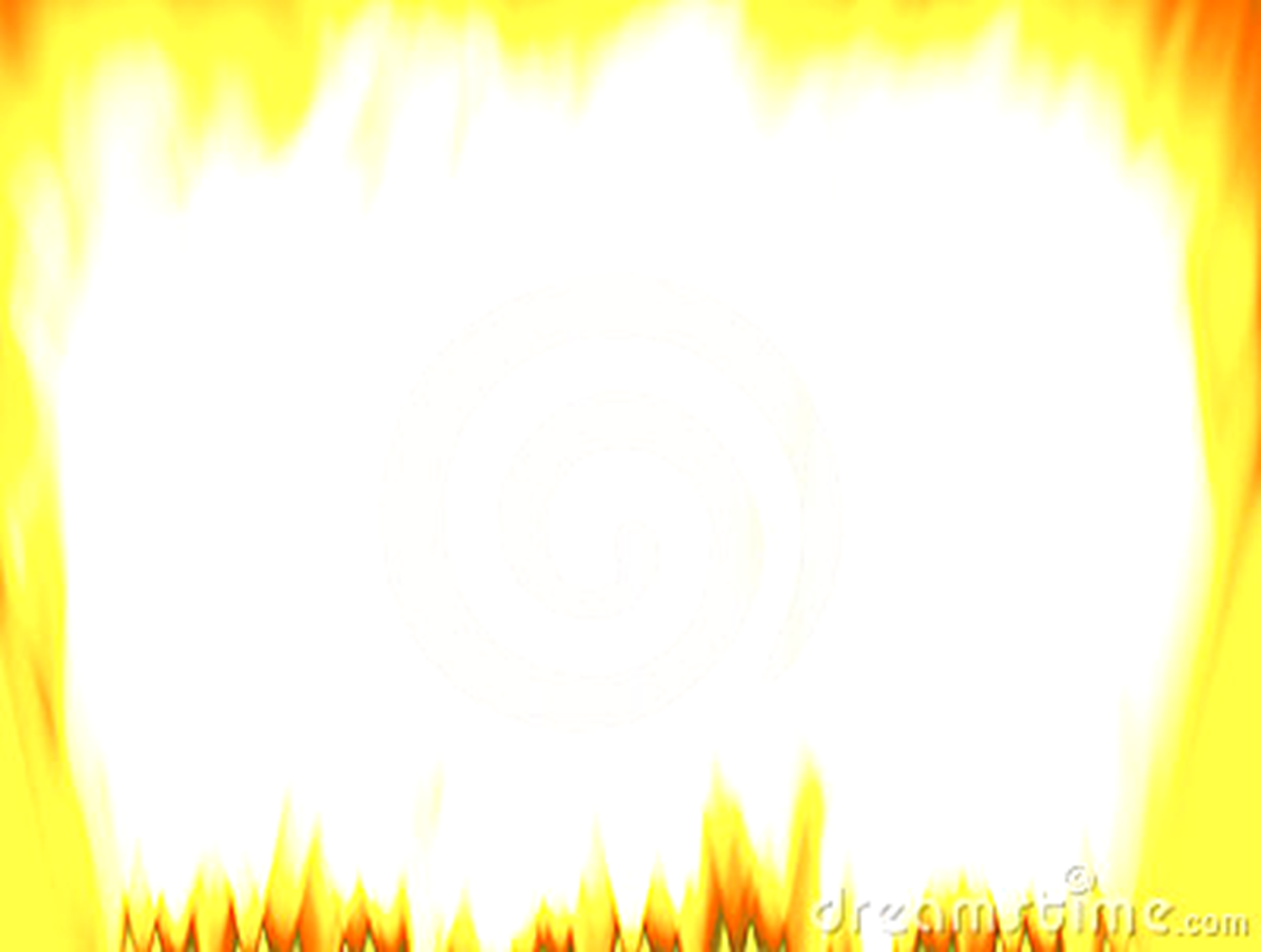 Пламя бьётся из-под крыши,
Крик о помощи мы слышим,
Суетятся все, кошмар!
Это бедствие - ...
пожар.
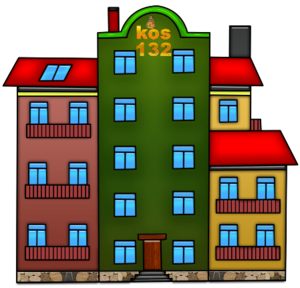 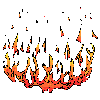 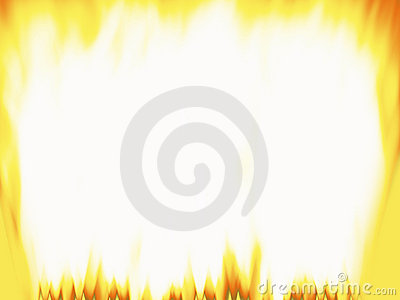 Кто с огнём не осторожен,У того пожар возможен.Дети помните о том,Что нельзя шутить с …. (огнём)
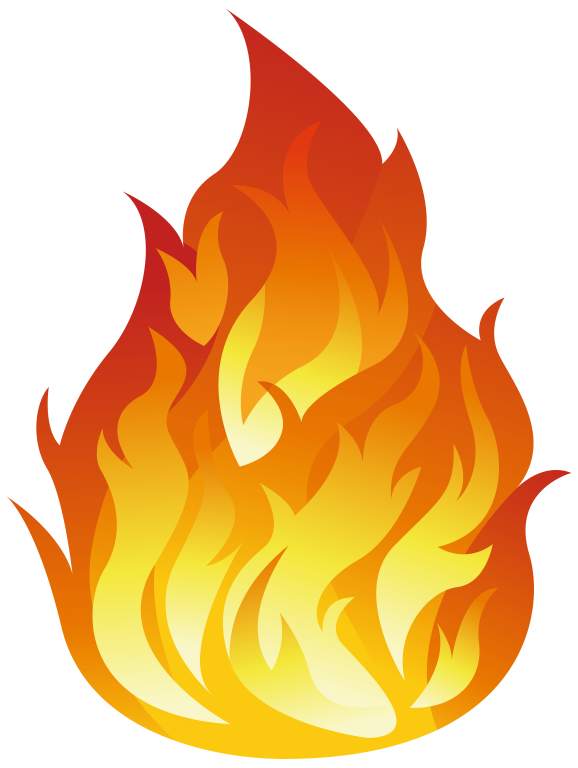 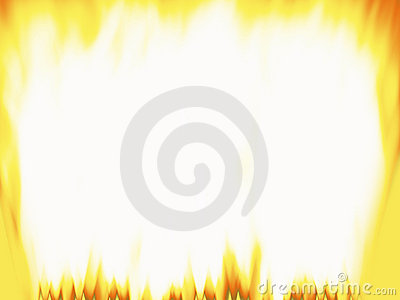 Ох, опасные сестричкиЭти маленькие…. (спички)
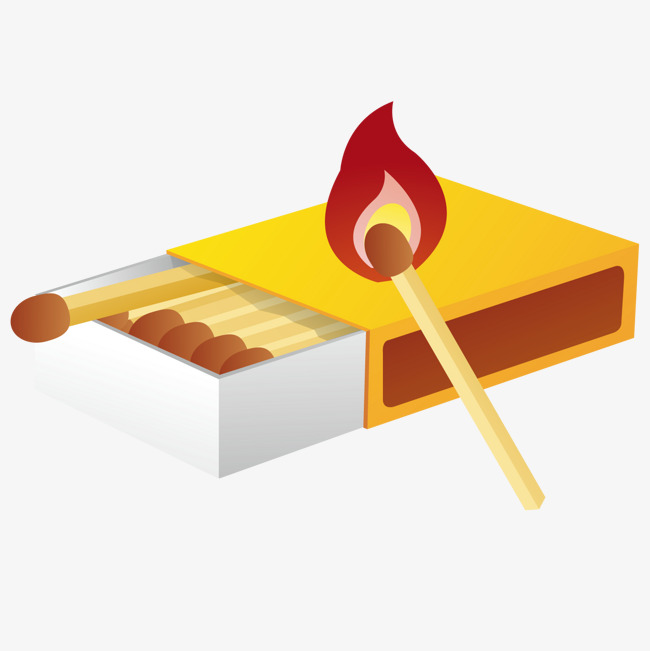 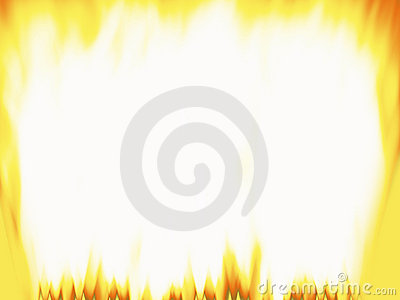 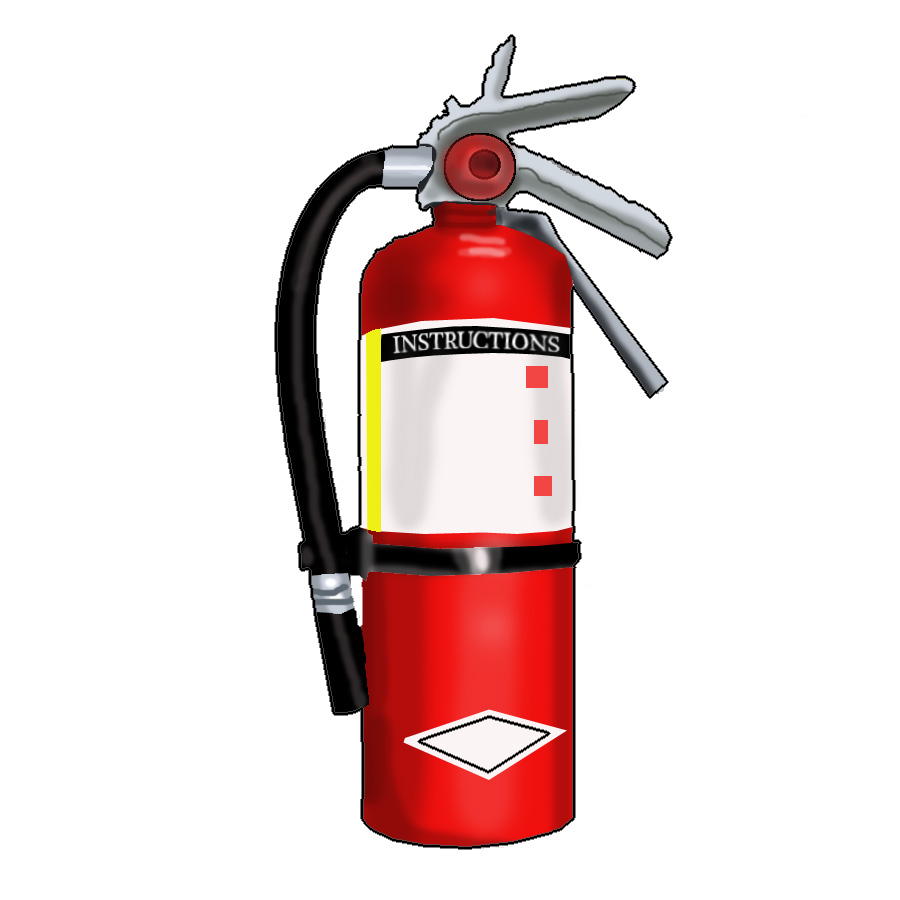 Он всегда помочь успеет,И огонь он одолеет,Знай ребенок, и родитель.Это друг… .(огнетушитель)
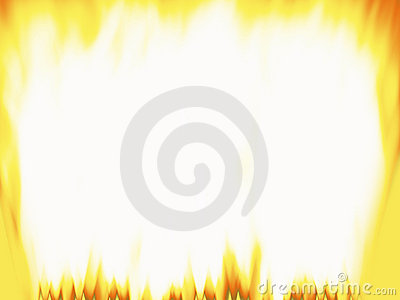 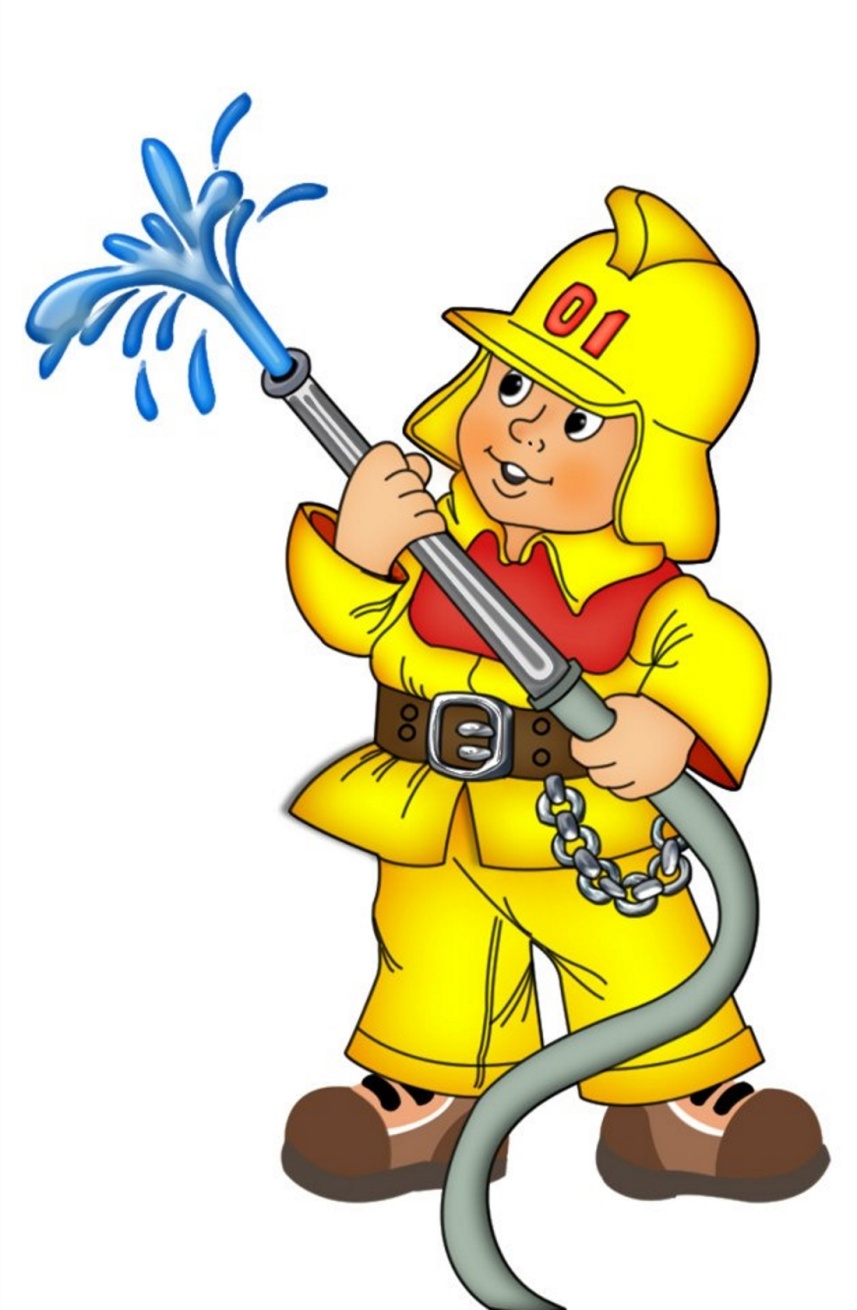 Их огнем не испугать,Им к огню не привыкать!Он победит огонь коварный,А зовут его (пожарный)
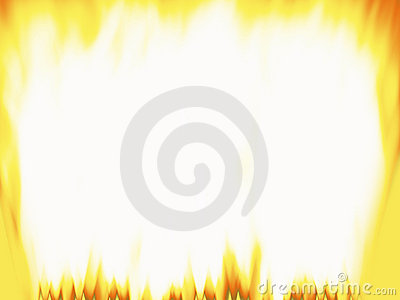 На пожаре ждет беда, если кончилась (вода)
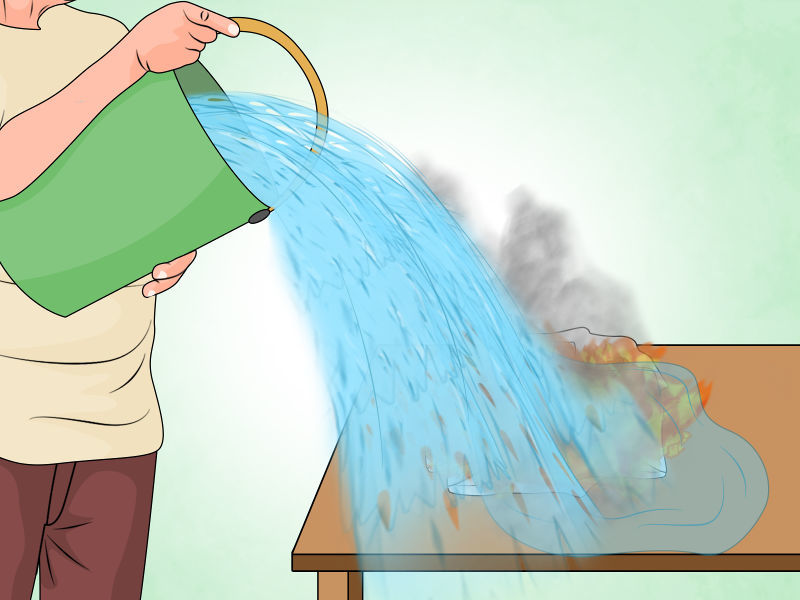 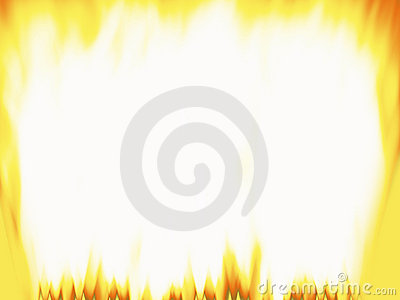 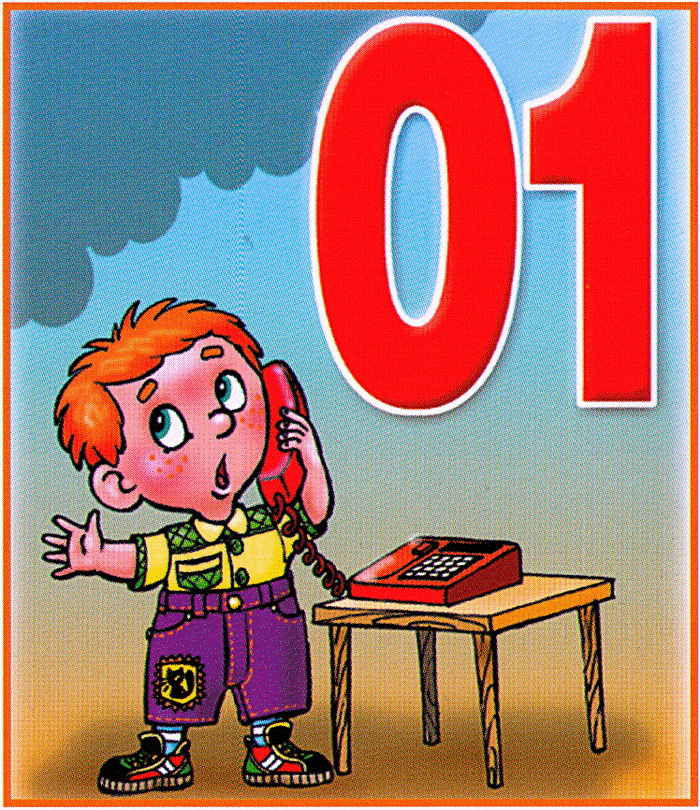 Пожар мы быстро победим,
Коль позвоним по…
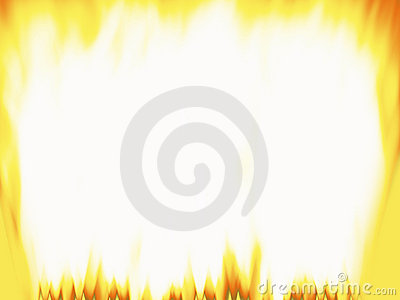 Без труда машину эту  вы узнаете по цвету.
Красный цвет в машине- главный!
А зовут ее-
пожарной!
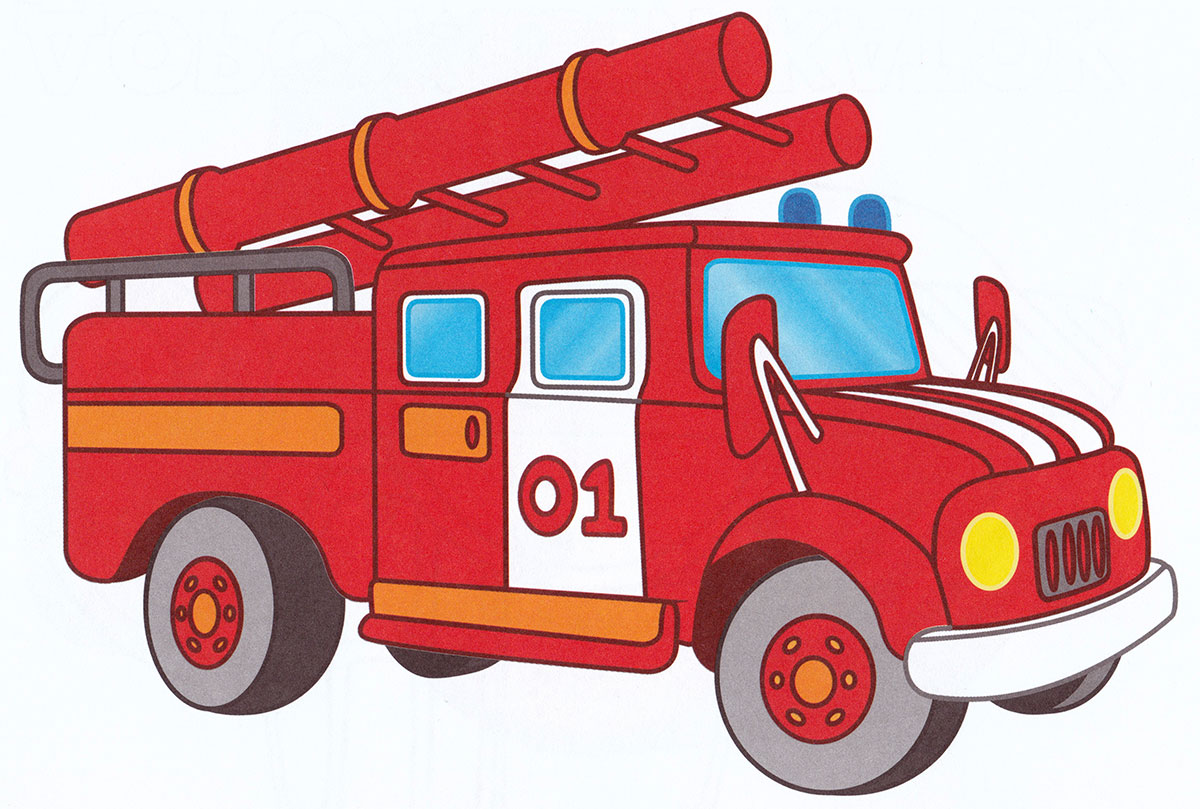 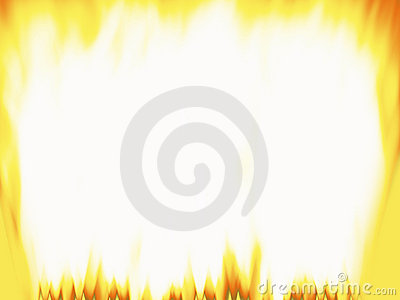 Дым столбом поднялся вдруг.
Кто не выключил (утюг) ?
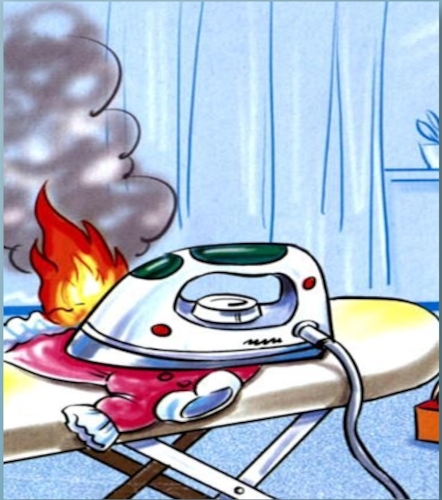 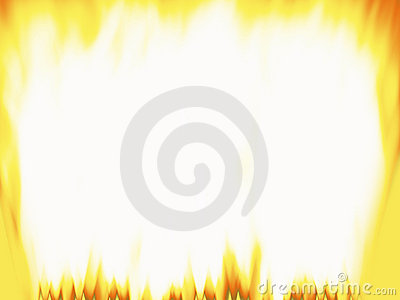 Крепко помните друзья,Что с огнем шутить… 
         НЕЛЬЗЯ!
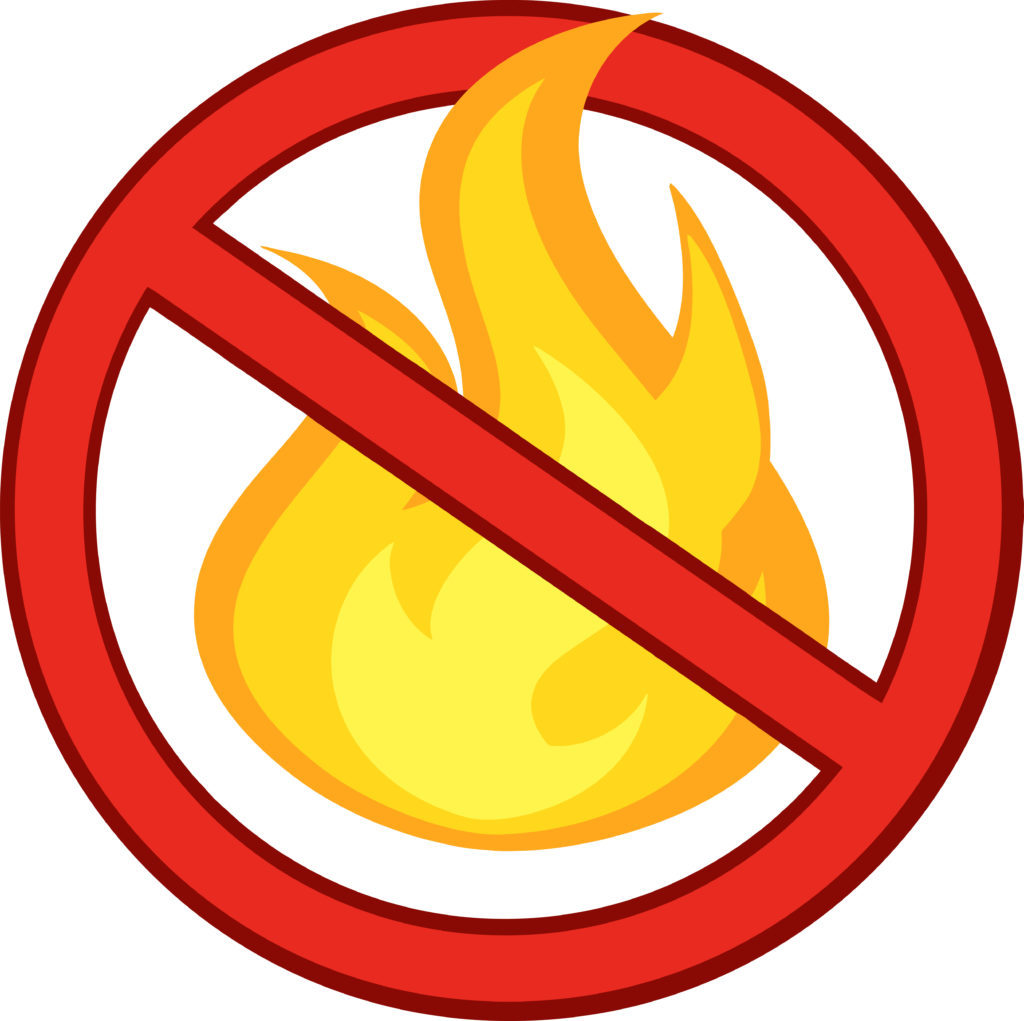 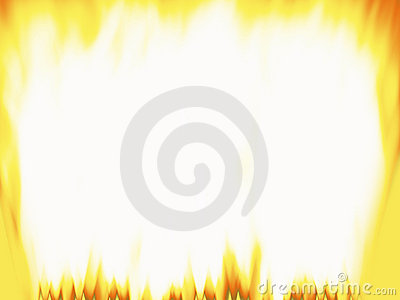 Игра «Выбери нужное»
. Как называется профессия людей, борющихся с огнем?
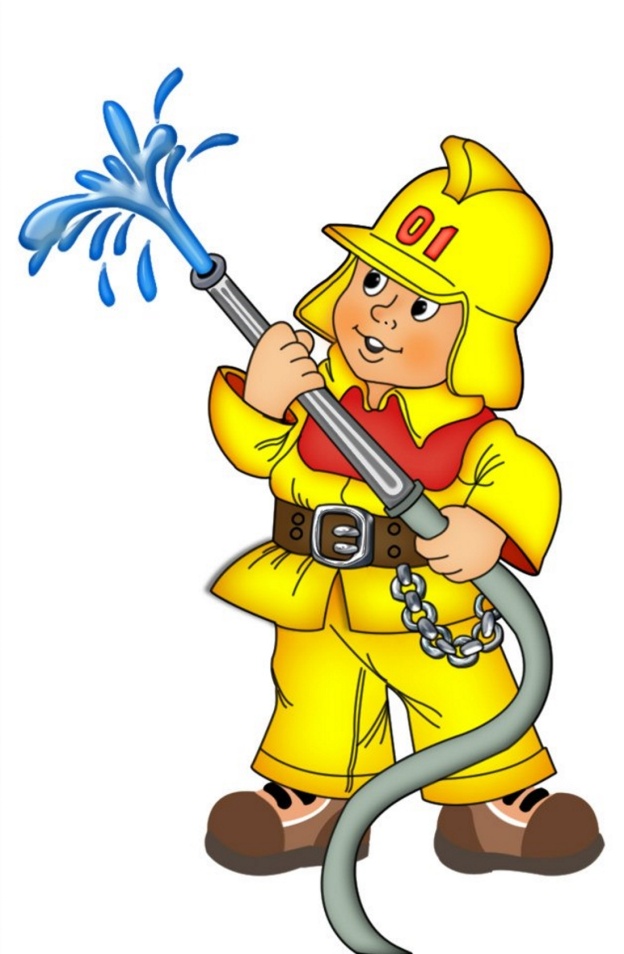 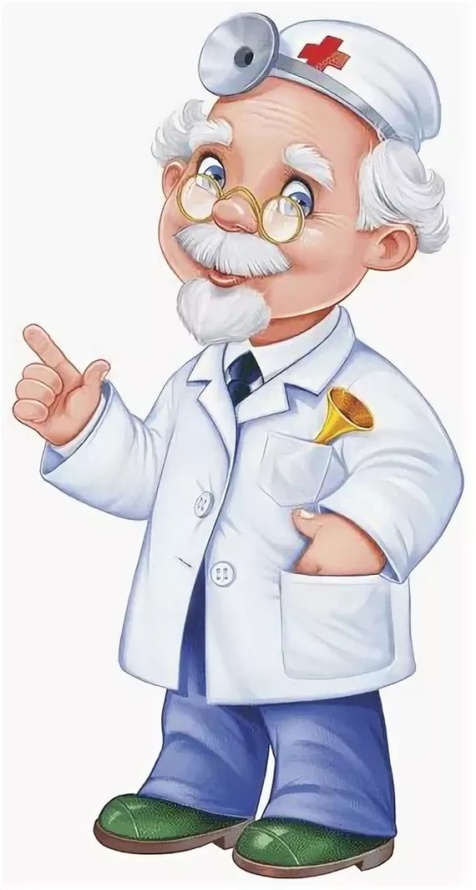 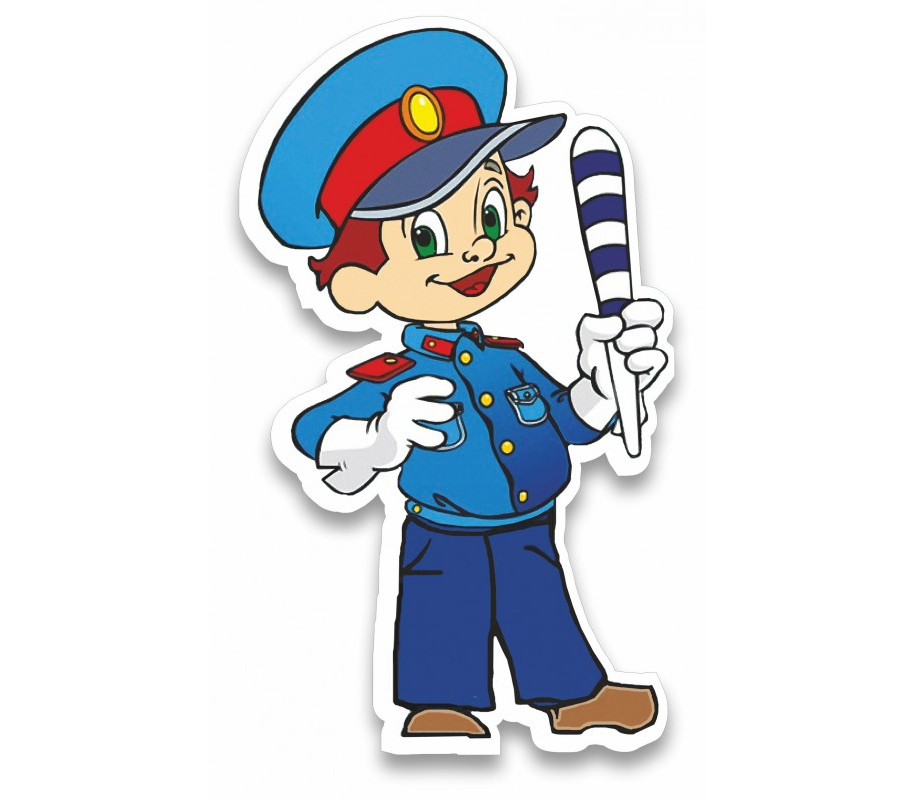 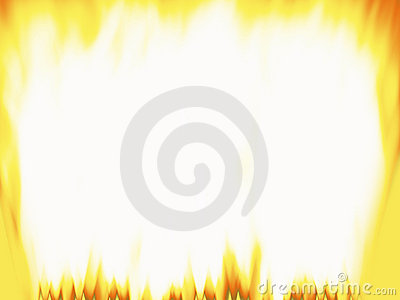 Какие предметы необходимы пожарному?
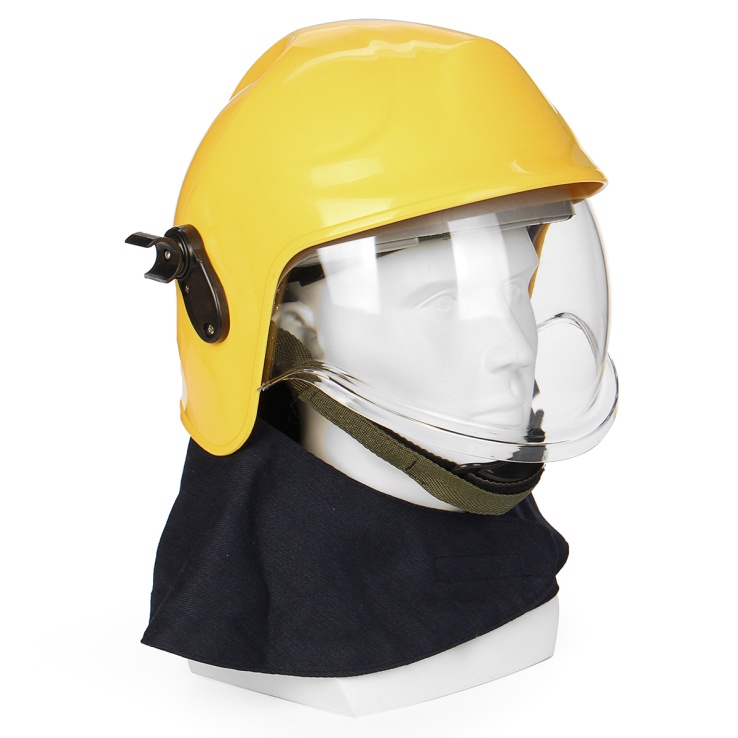 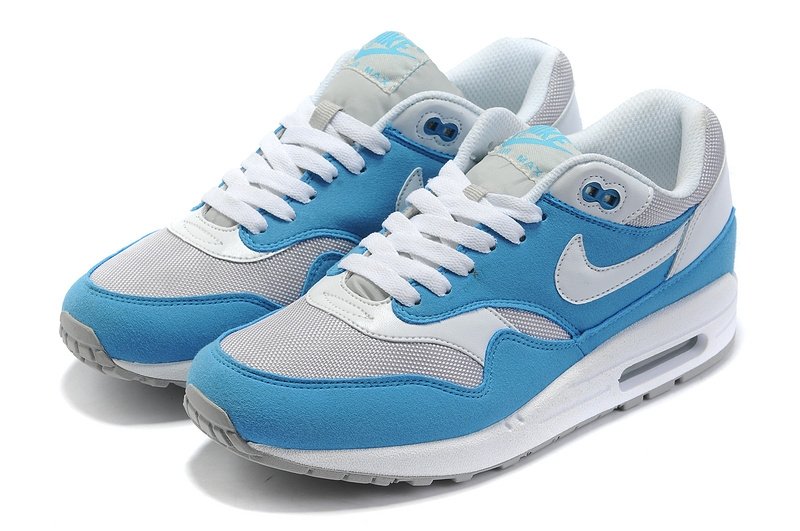 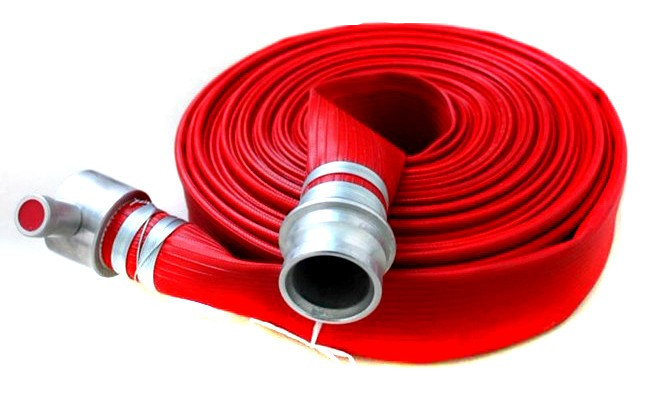 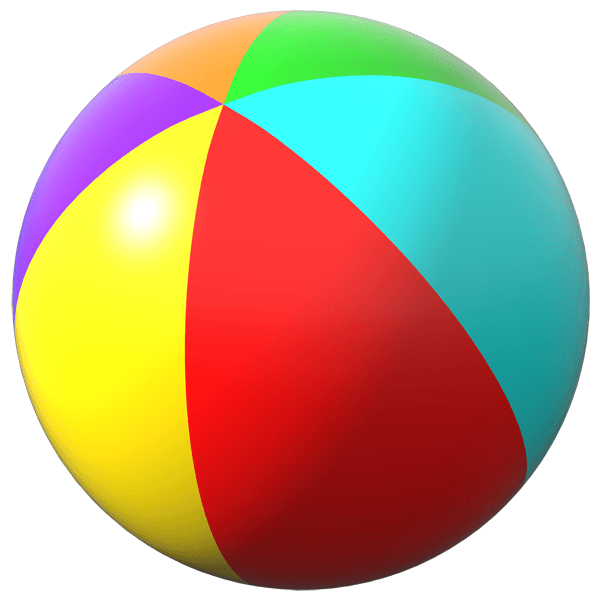 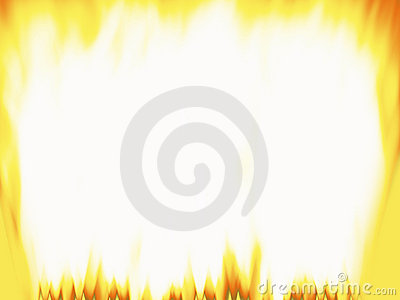 Какая из этих машин- пожарная?
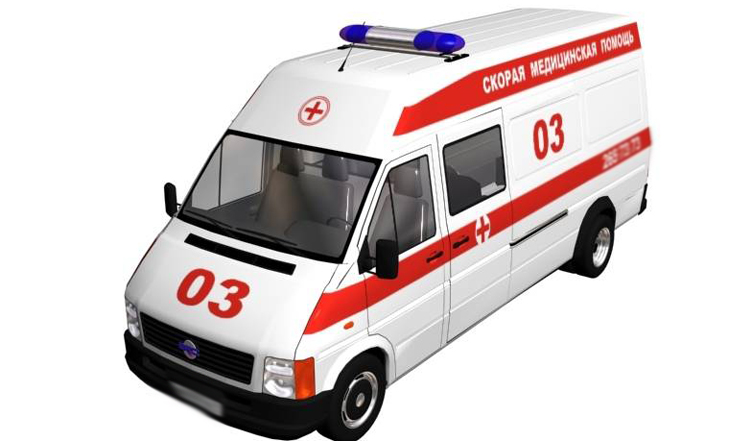 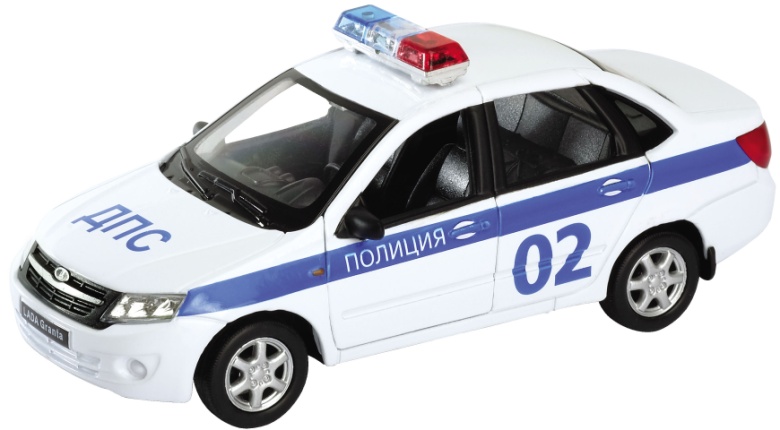 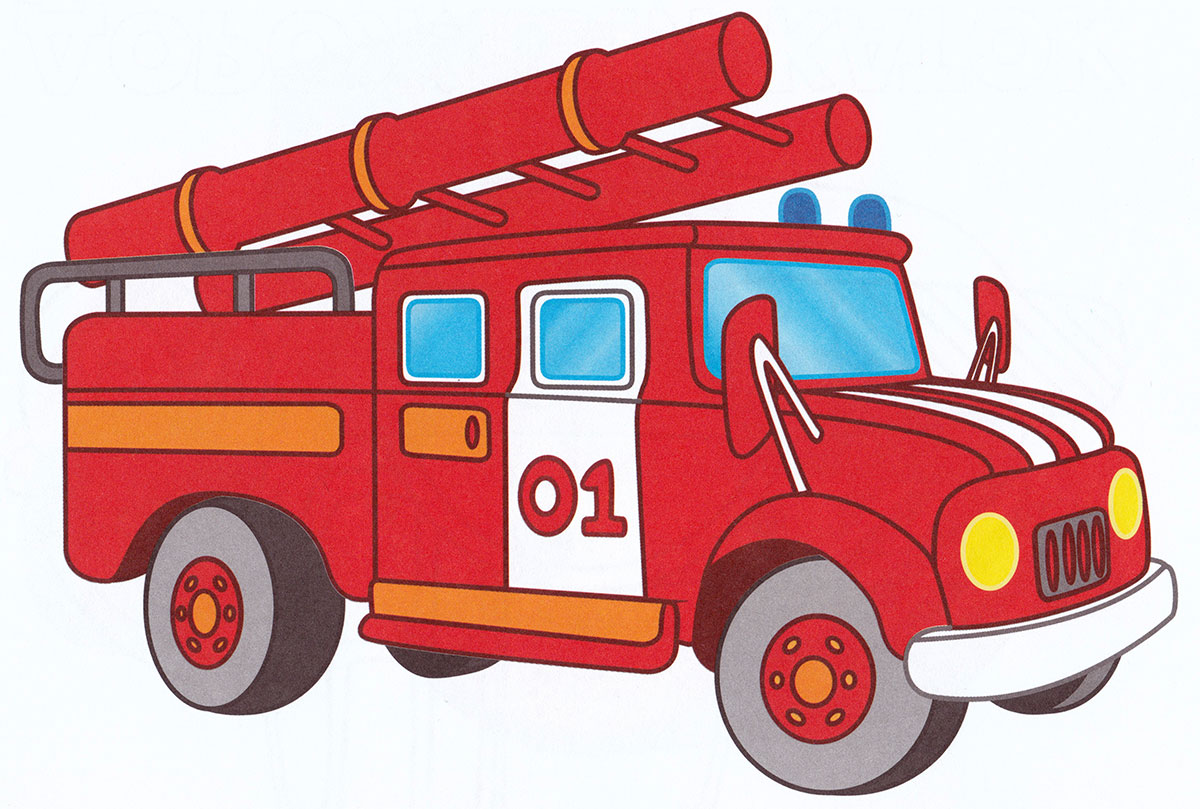 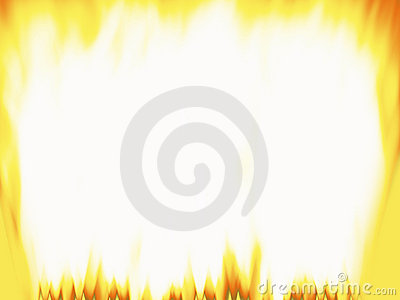 МОЛОДЦЫ!
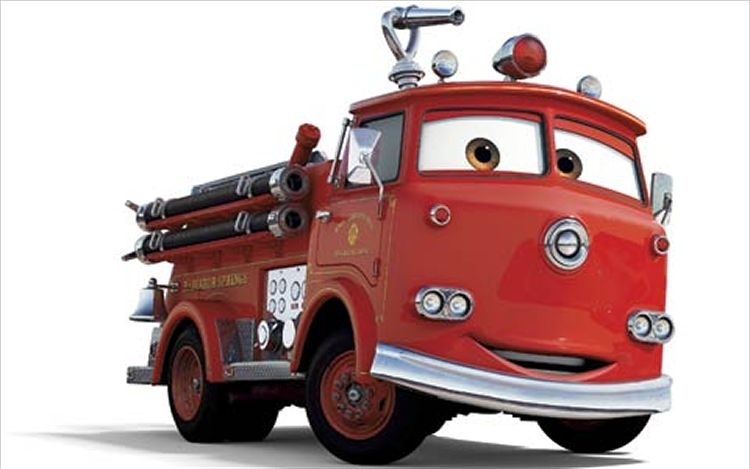